Személyes digitális tudástárak építése mikro-tartalmakkal
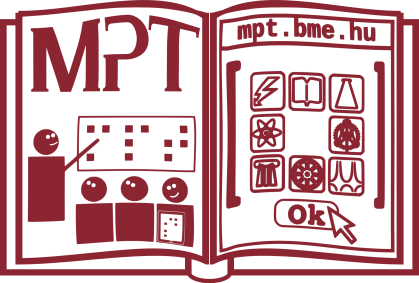 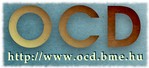 Horváth Cz. János
BME, OCD
2019. November 15.
Tananyagtartalmak átalakítása
Változik a tartalomszerzés és feldolgozás szokásrendszere (főleg a fiatalok körében)
Egyre inkább az elektronikus felületeken és a képernyőkön keresztül fedezzük fel a világot 
Szükséges olyan módszer, amely biztosítja az elektronikus világ könnyed és változatos bejárhatóságát és a hagyományos, nyomtatott világ megalapozott állandóságát →  mikrotartalmak
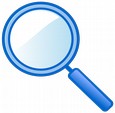 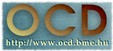 2
Mikrotartalom meghatározás
Tömör, lényegre törő megfogalmazás
Első áttekintésre értelmezhető képanyag
5-10 mikrotanulási egység, tételmondat
Önmagában teljes, egész, lezárt tanulási élményt adó egység
Szabadon társítható más mikrotartalmakkal
Nagyobb tartalmi szerkezetek alapja
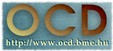 3
http://mikrotartalmak.hu
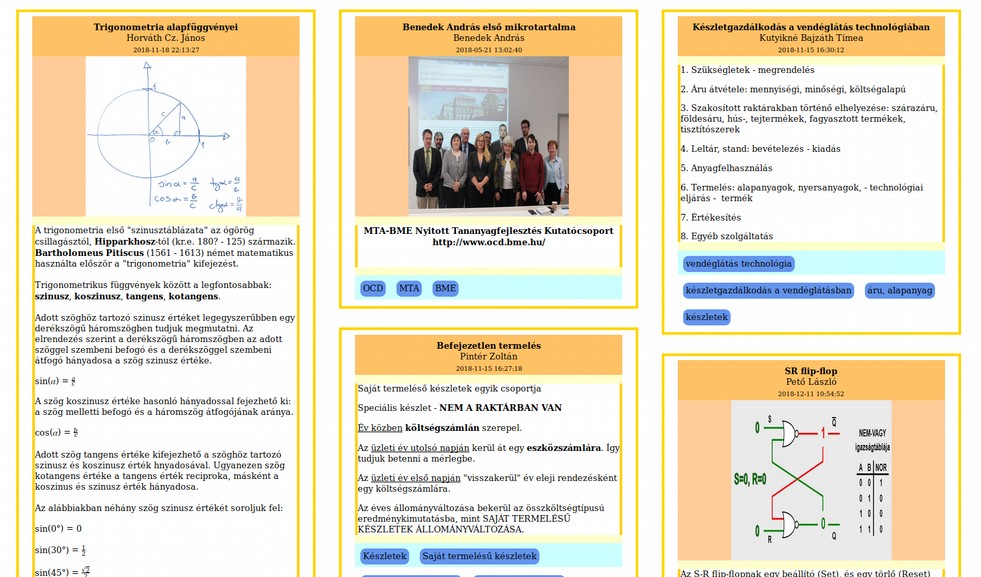 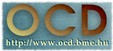 4
http://mikrotartalmak.hu
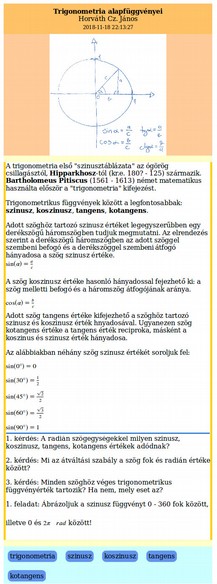 Cím, szerzői adatok, további metaadatok
Kép mező
Szöveg mező(~ 10 db mikrotanulási egység)
Továbbfűző kérdések és feladatok (4 db)
Címkék, kulcsszavak
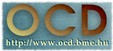 5
Mikrotartalmak rendszerezése
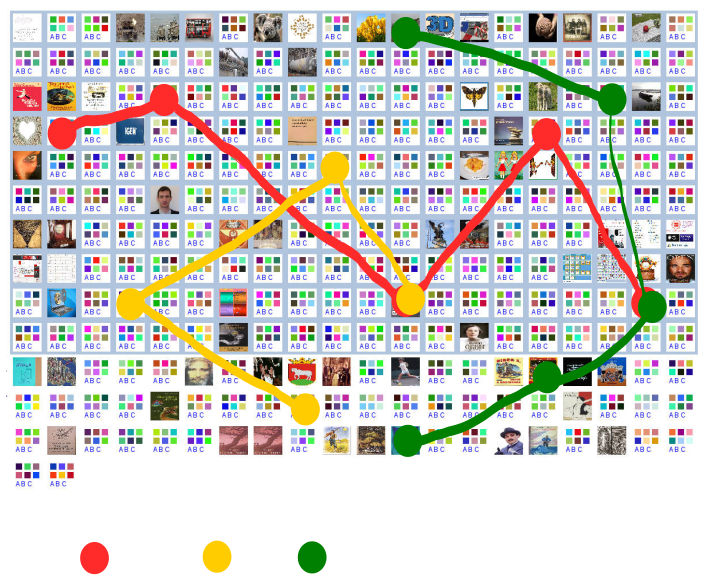 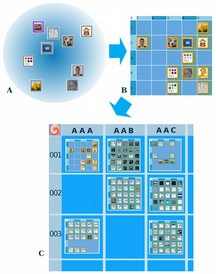 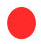 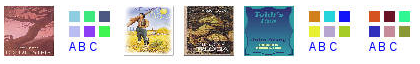 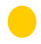 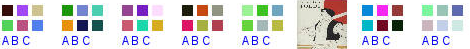 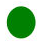 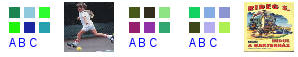 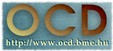 6
A HUNGLE.hu felülete (2019)
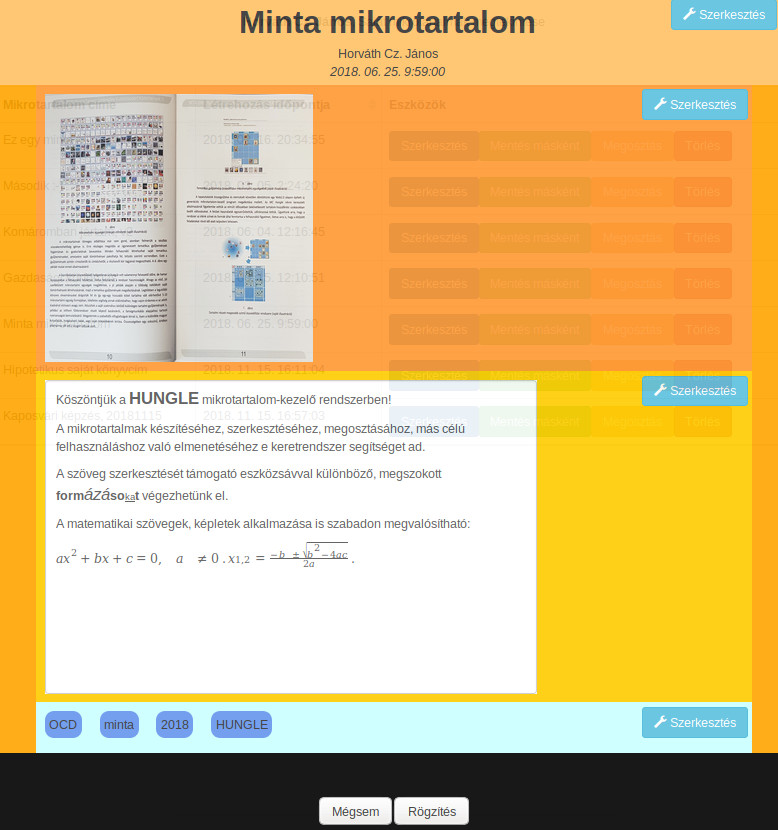 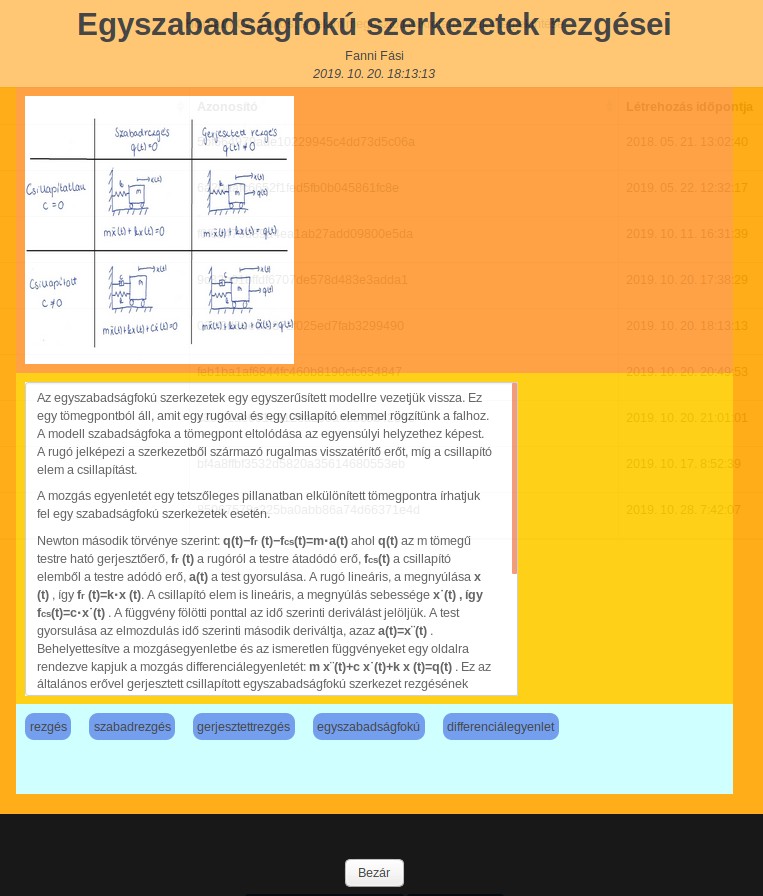 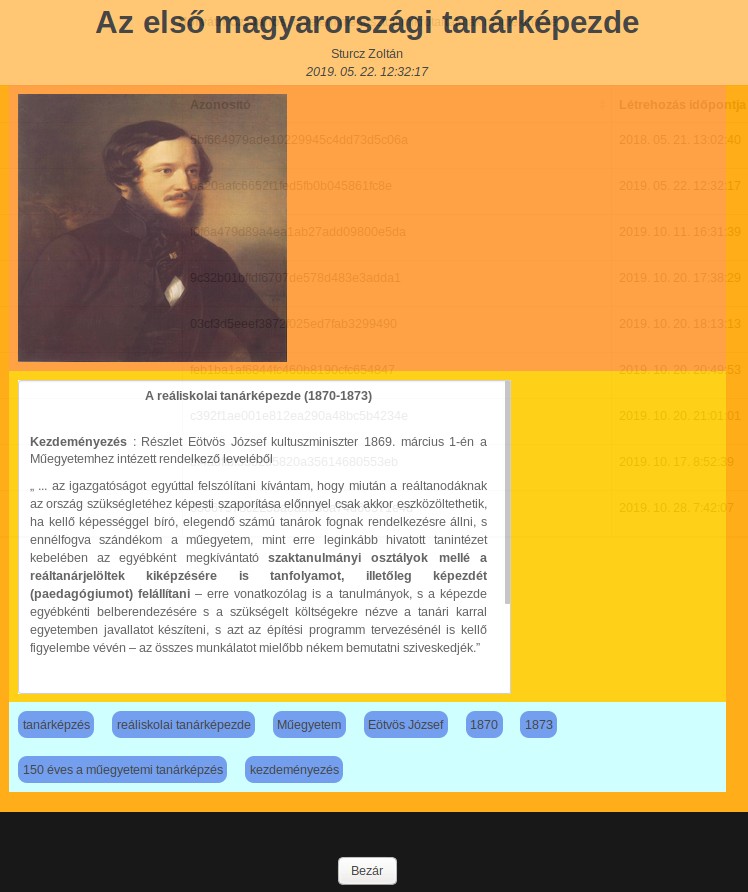 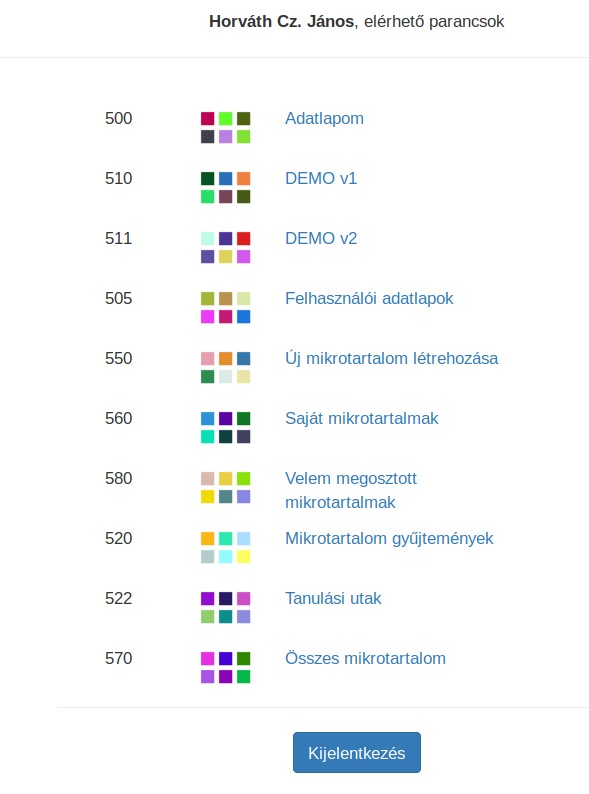 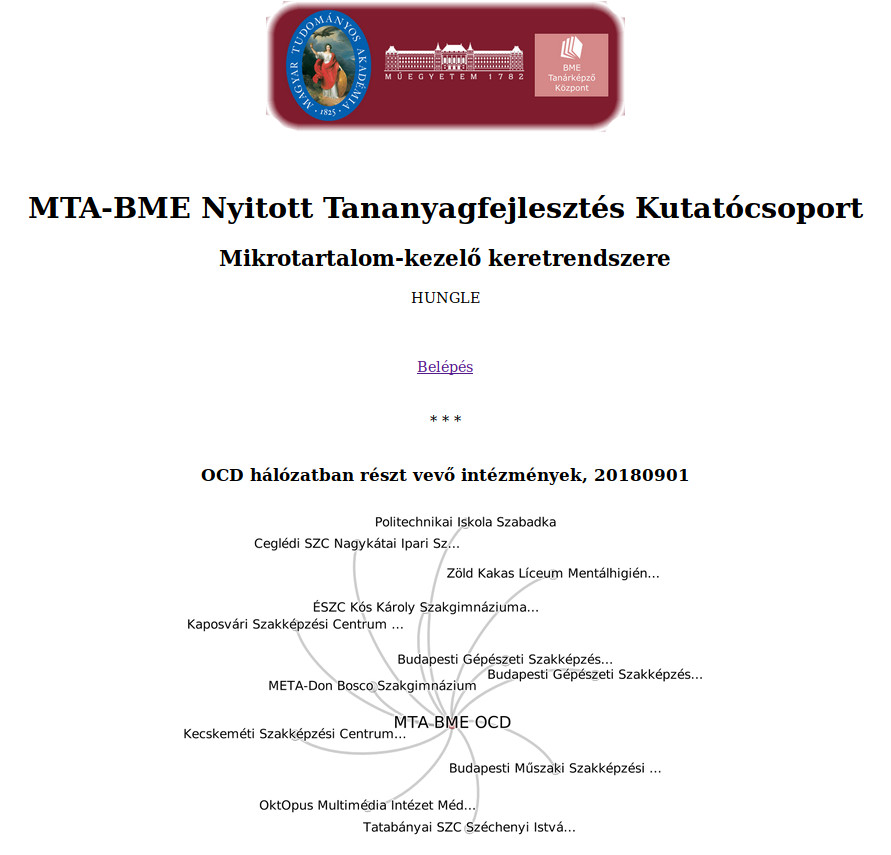 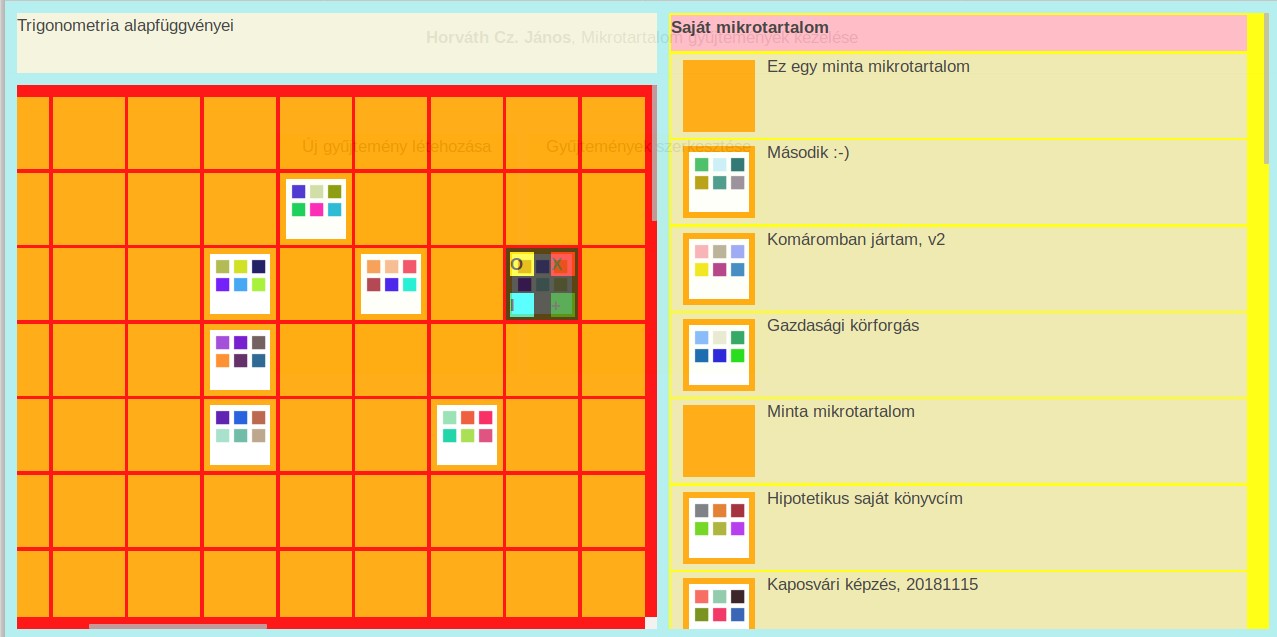 7
HUNGLE adatbányászat
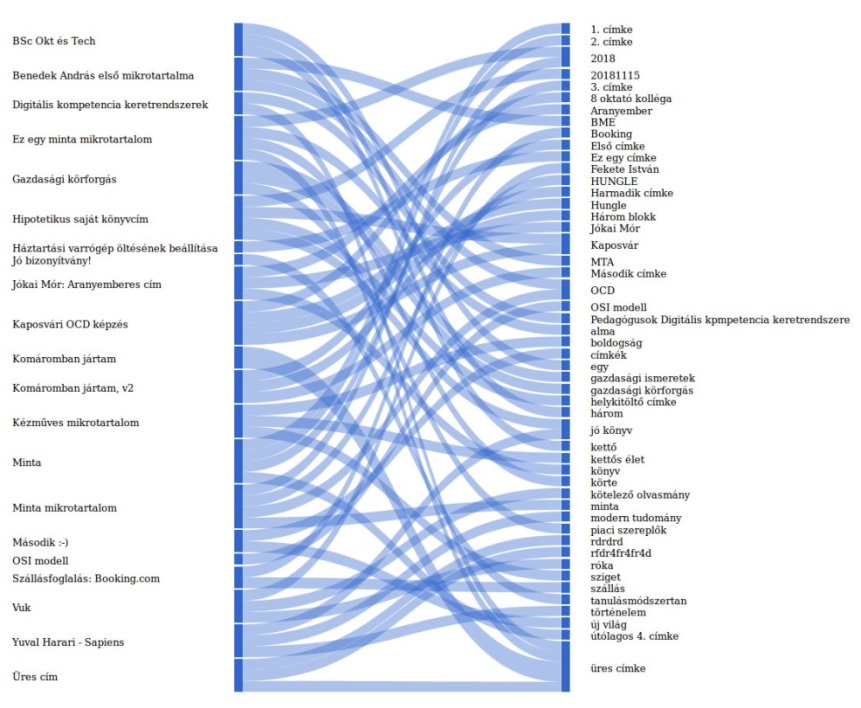 Közel 200 mikrotartalom a HUNGLE keretrendszerben
160 felhasználó
460 címke
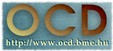 8
Személyes tudástárak
Egyedi azonosító minden mikrotartalomhoz
Mikrotartalmak folyamatos újra-rendszerezése
Szerzői adatok  megtartása, felhasználás nyomkövetése
Gyűjtemények létrehozása, megosztása, exportálása
Tanulói és tanári gyűjtemények és tartalombejárási útvonalak kiajánlása a közösségnek
Értékelés, javítás, közösségi tevékenységek mikrotartalmakkal
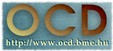 9